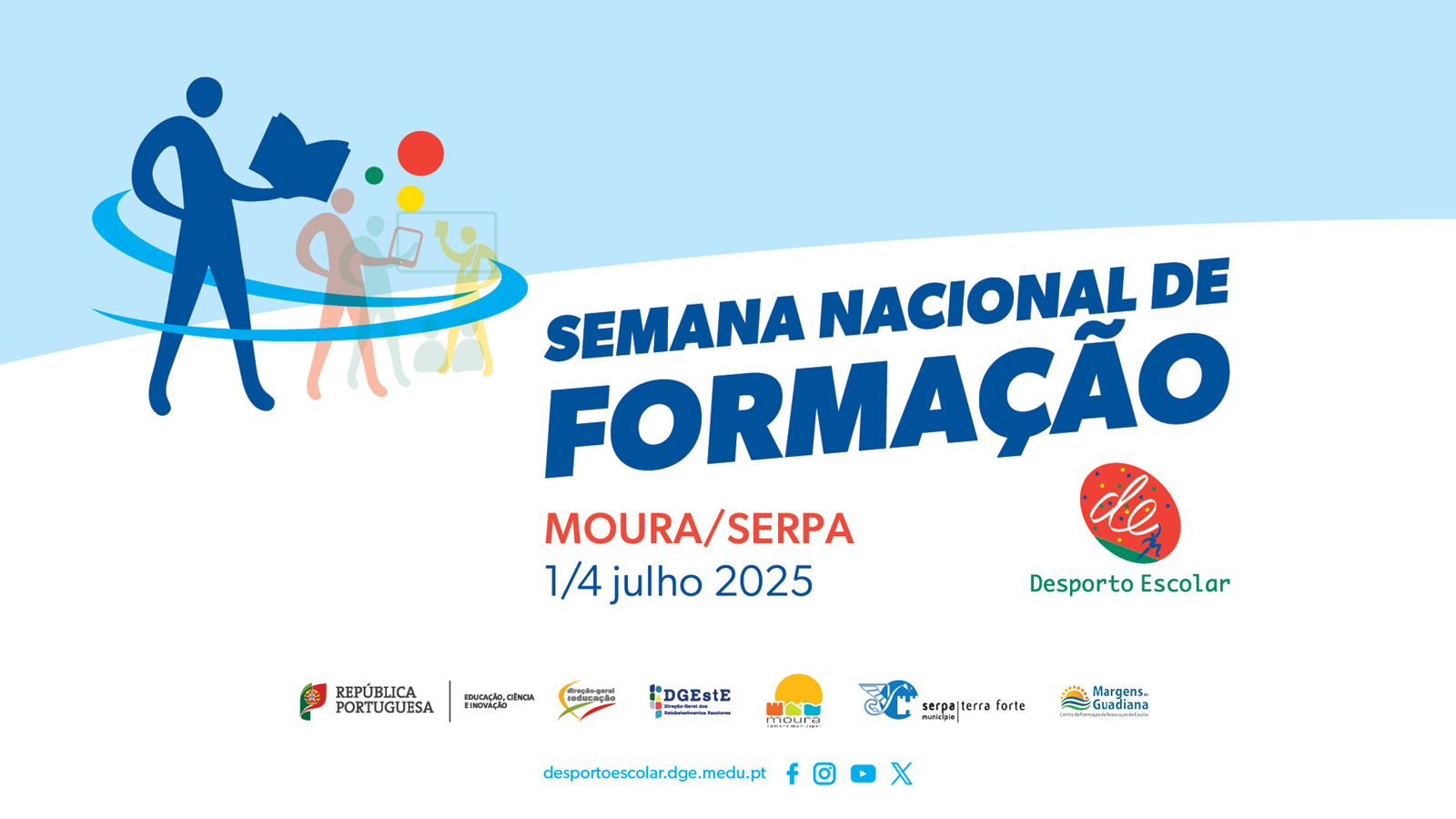 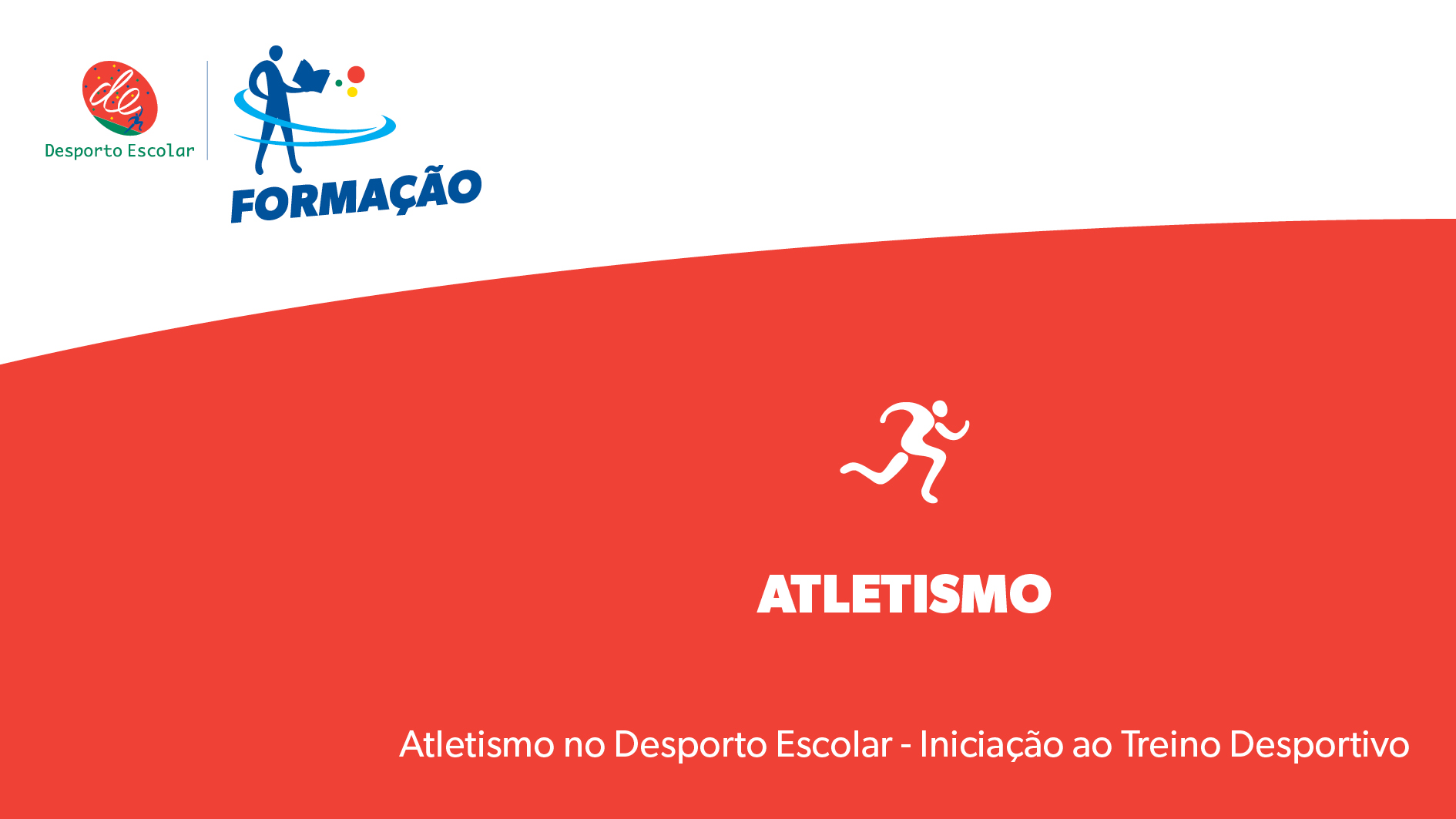 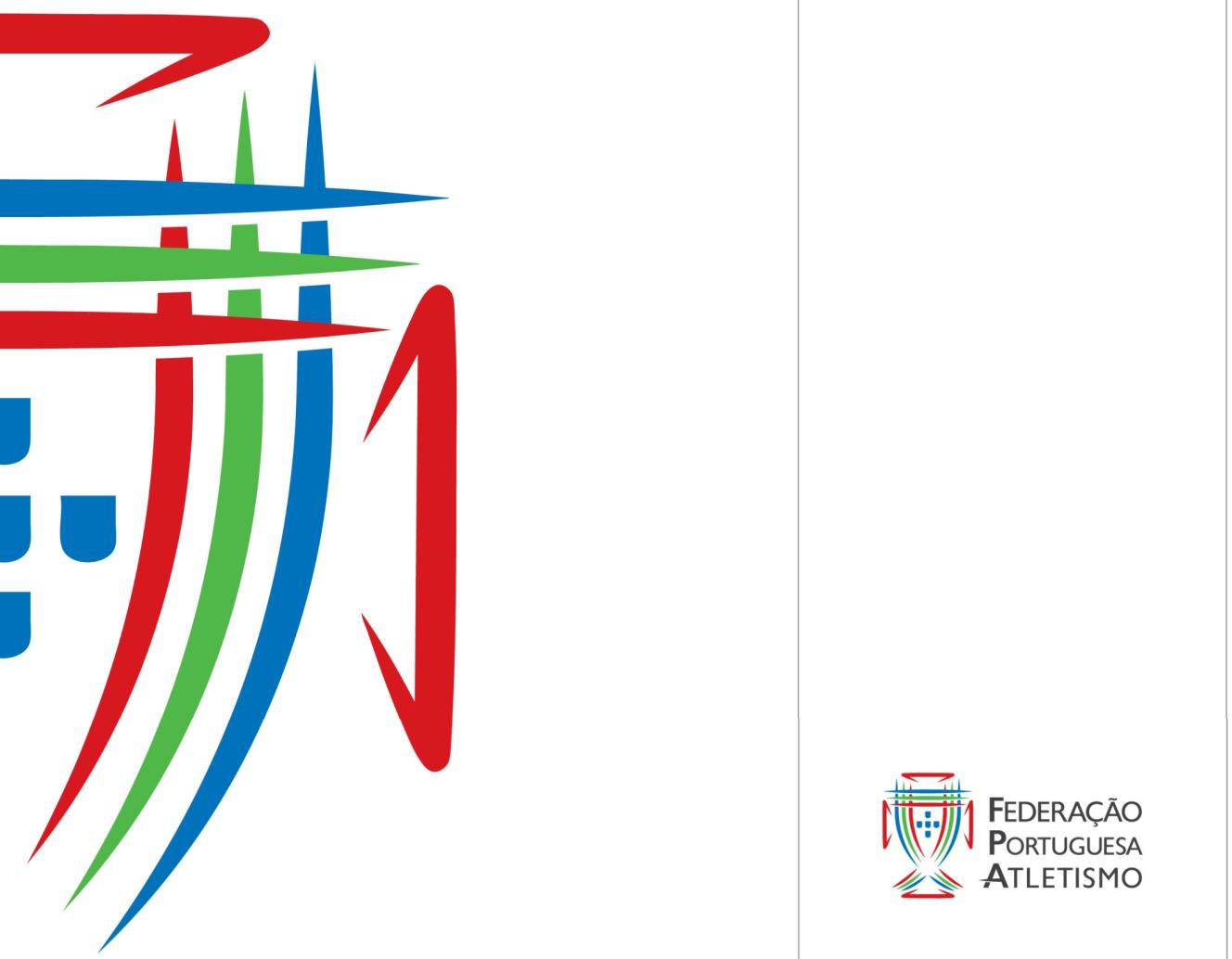 O Atletismo no Desporto Escolar Iniciação ao Treino Desportivo

Salto em Altura
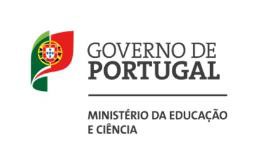 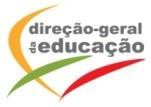 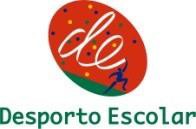 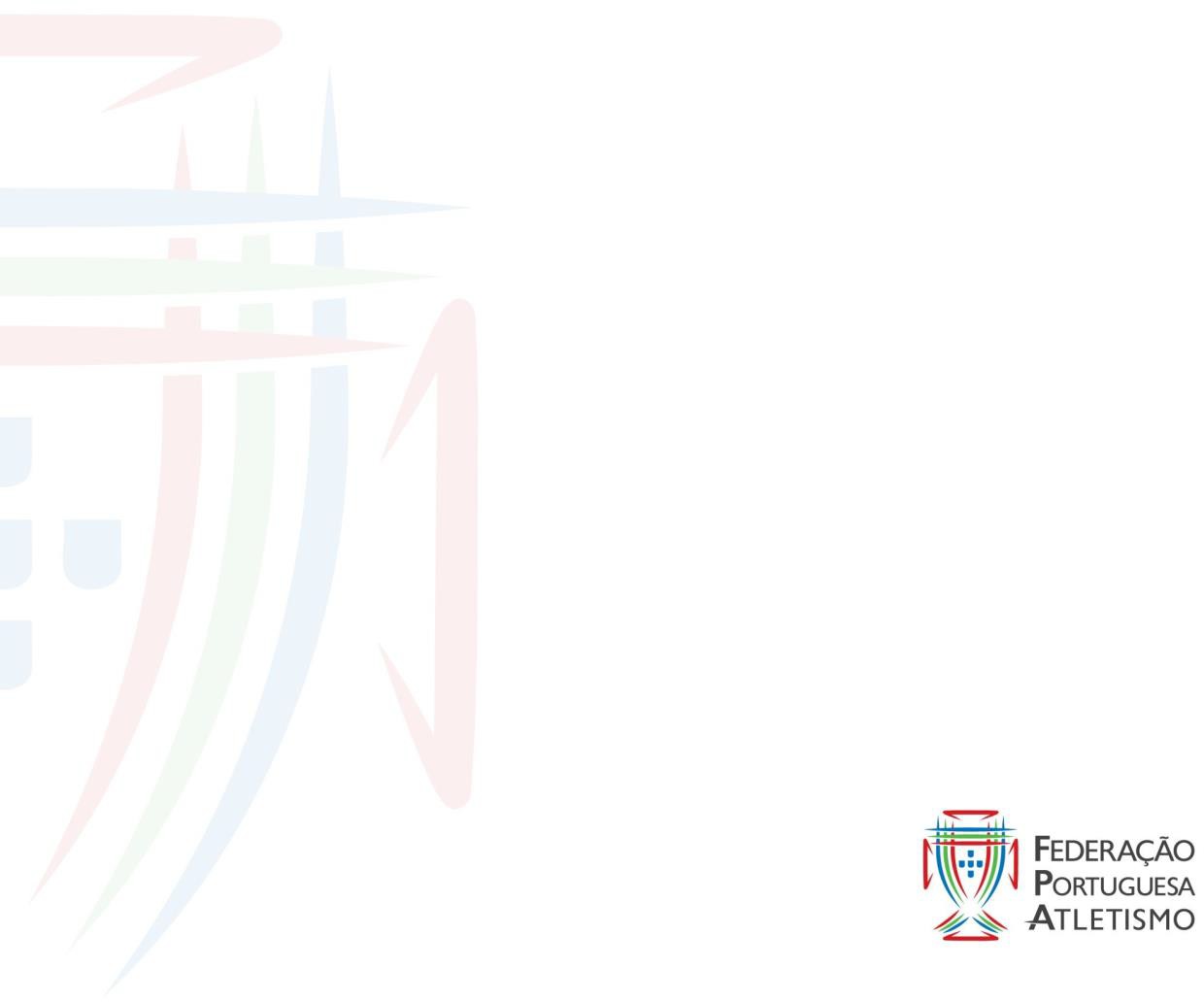 Modelo Técnico
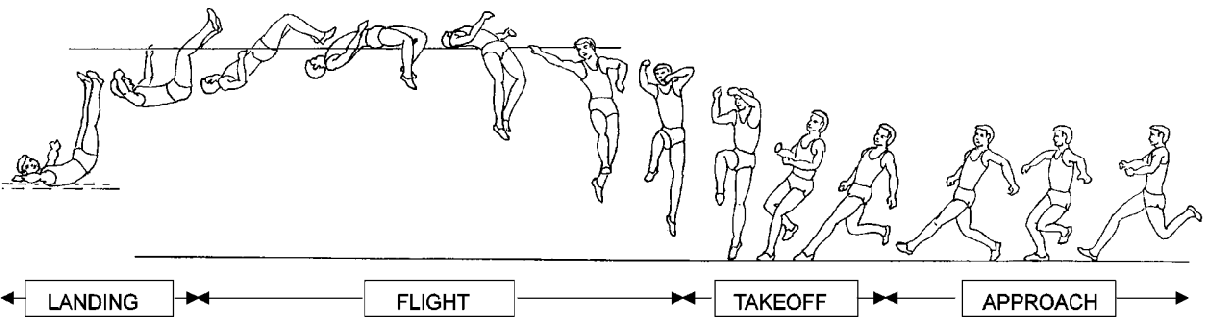 Voo
Queda
Chamada
Corrida de Balanço
O Salto em Altura é dividido nas seguintes Fases:
Corrida de Balanço
Chamada
Voo
Queda
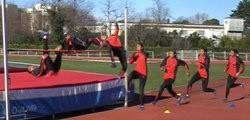 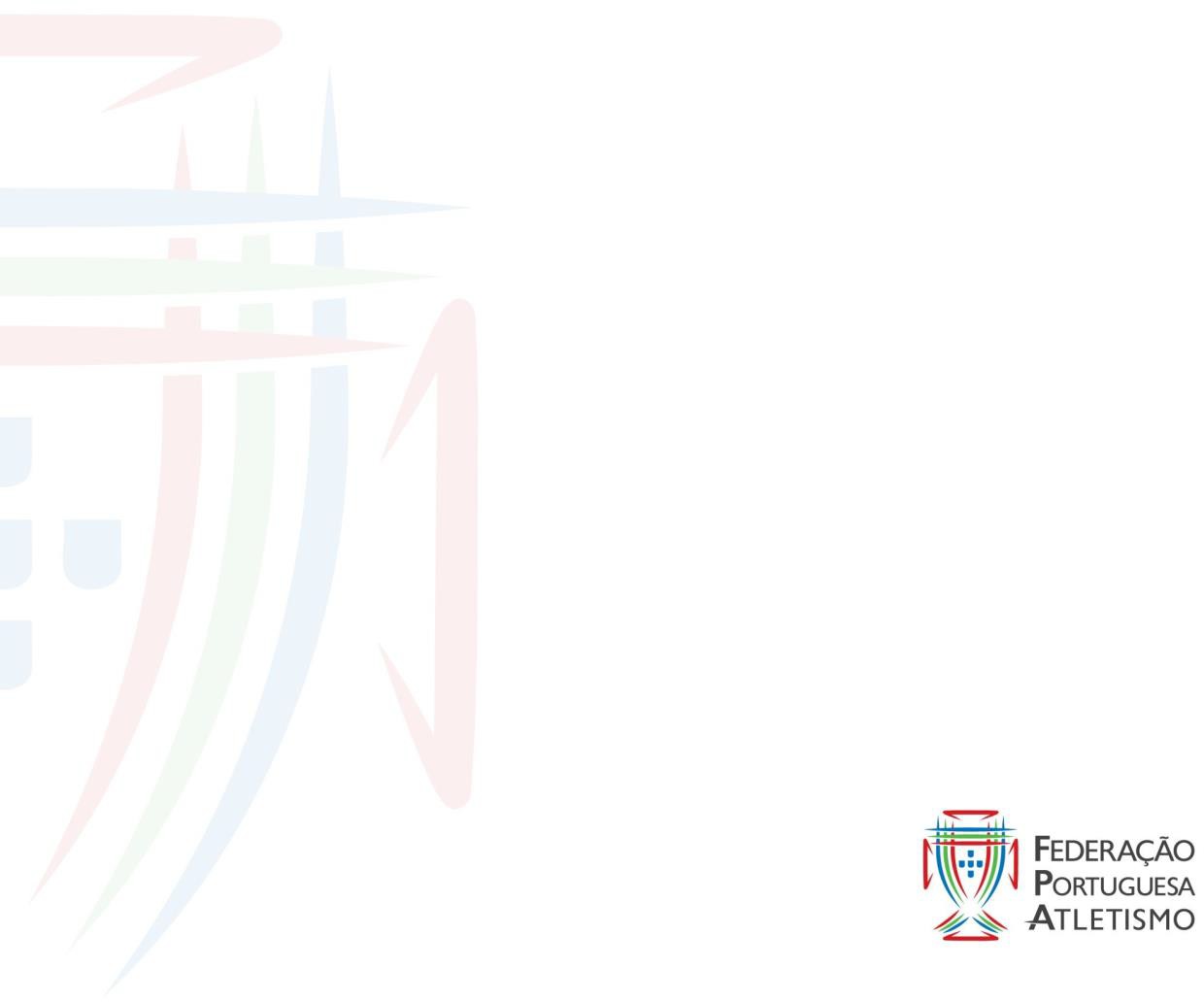 Corrida de Balanço
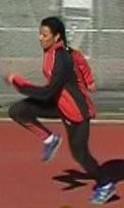 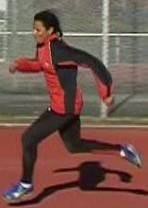 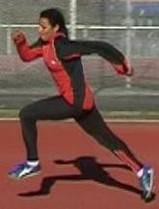 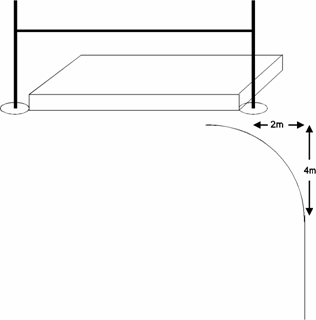 Objetivo:
Atingir a Velocidade Máxima controlada – Velocidade Ótima

Caraterísticas Técnicas:
A Corrida de Balanço realiza-se em forma de “J”, constituída por 3-6 passadas em linha reta e 4-5 passadas em curva.
O apoio do pé nas primeiras passadas realiza-se com o pé na sua totalidade
O tronco deve apresentar uma ligeira inclinação à frente nos primeiros passos
A velocidade de aproximação deve ir aumentando progressivamente.
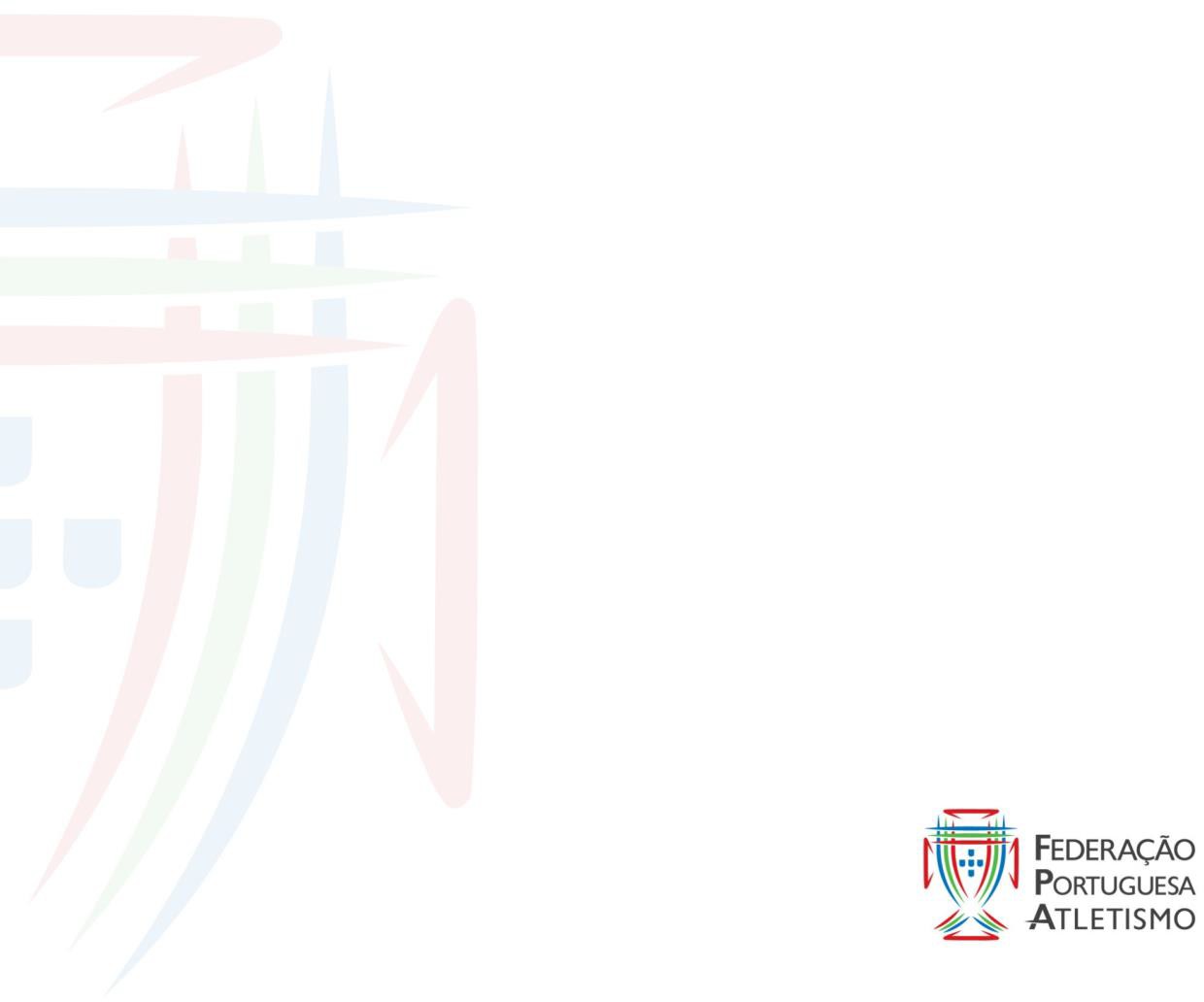 Corrida de Balanço – Fase Final
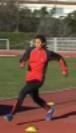 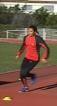 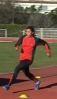 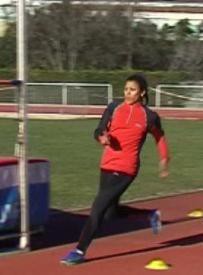 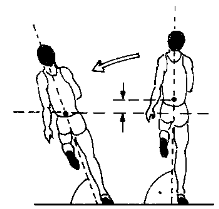 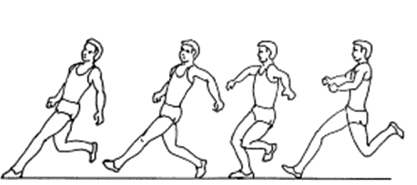 Objetivo:
Preparar para a chamada – impulsão

Características Técnicas:
A frequência de passada deve aumentar progressivamente;
O corpo inclina-se para o interior da curva. O ângulo de inclinação depende da velocidade de aproximação;
A inclinação à frente vai diminuendo, passando para uma
posição vertical;
O centro de massa desce moderadamente na penúltima
passada;
O pé direito na penúltima passada deve ter ação enérgica
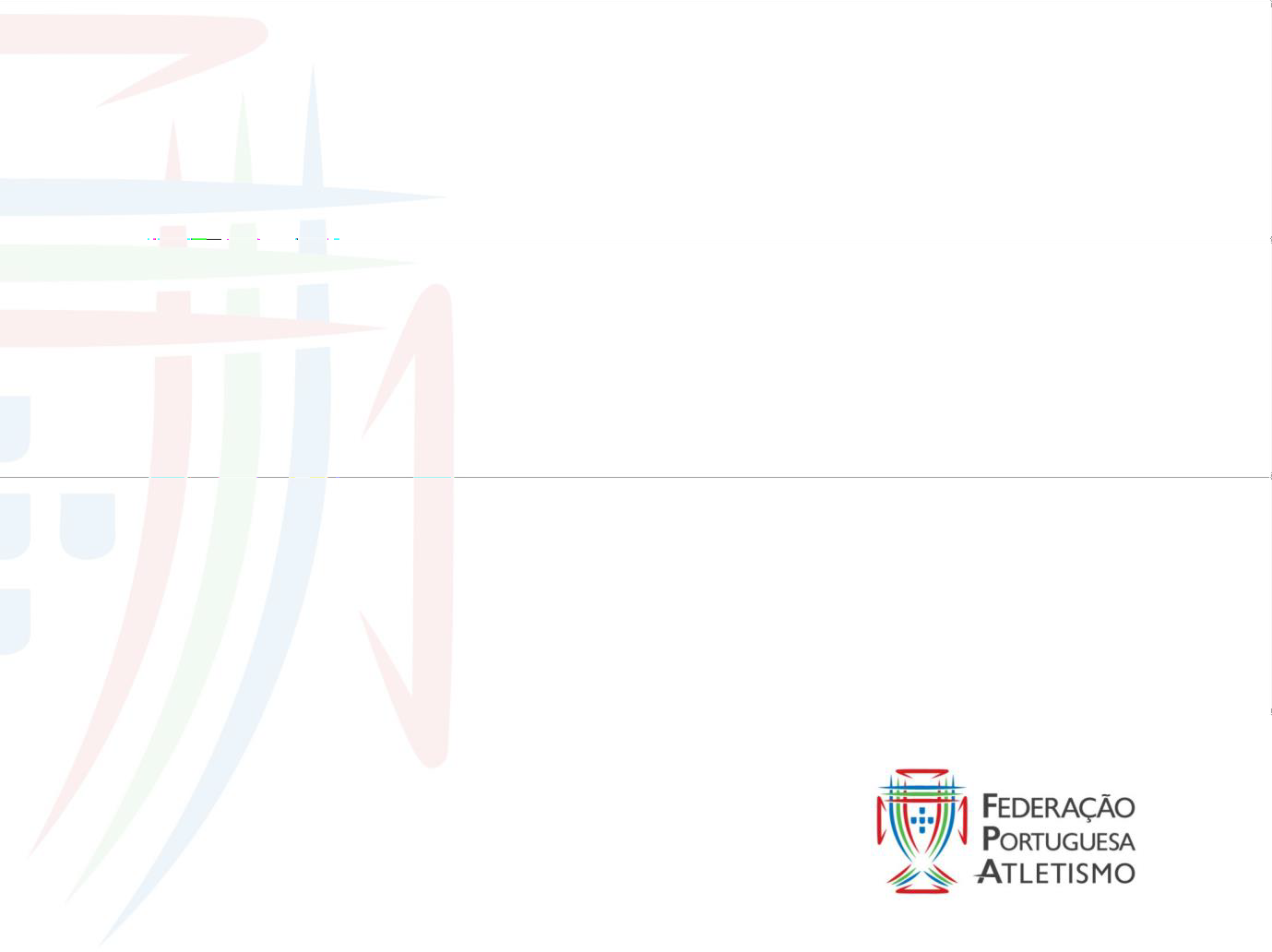 Chamada
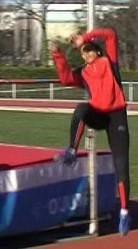 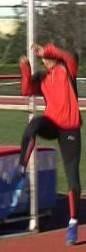 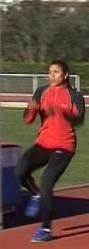 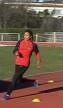 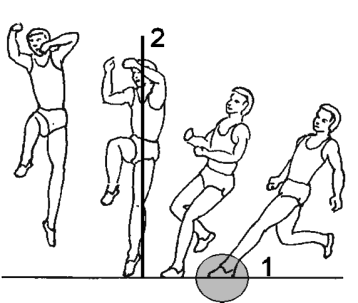 Objetivo:
Transformar a velocidade horizontal em vertical e preparar para ultrapassar a fasquia

Características Técnicas:
Pé bastante ativo, com apoio rodado, e ação concertada de cima para trás;
Pé de chamada deve ser colocado no seguimento da restante corrida;
Tempo de chamada e da ação da perna livre deve ser reduzido;
Joelho da perna livre deve subir até a coxa atingir uma posição horizontal;
O corpo deve estar vertical no momento de saída do solo
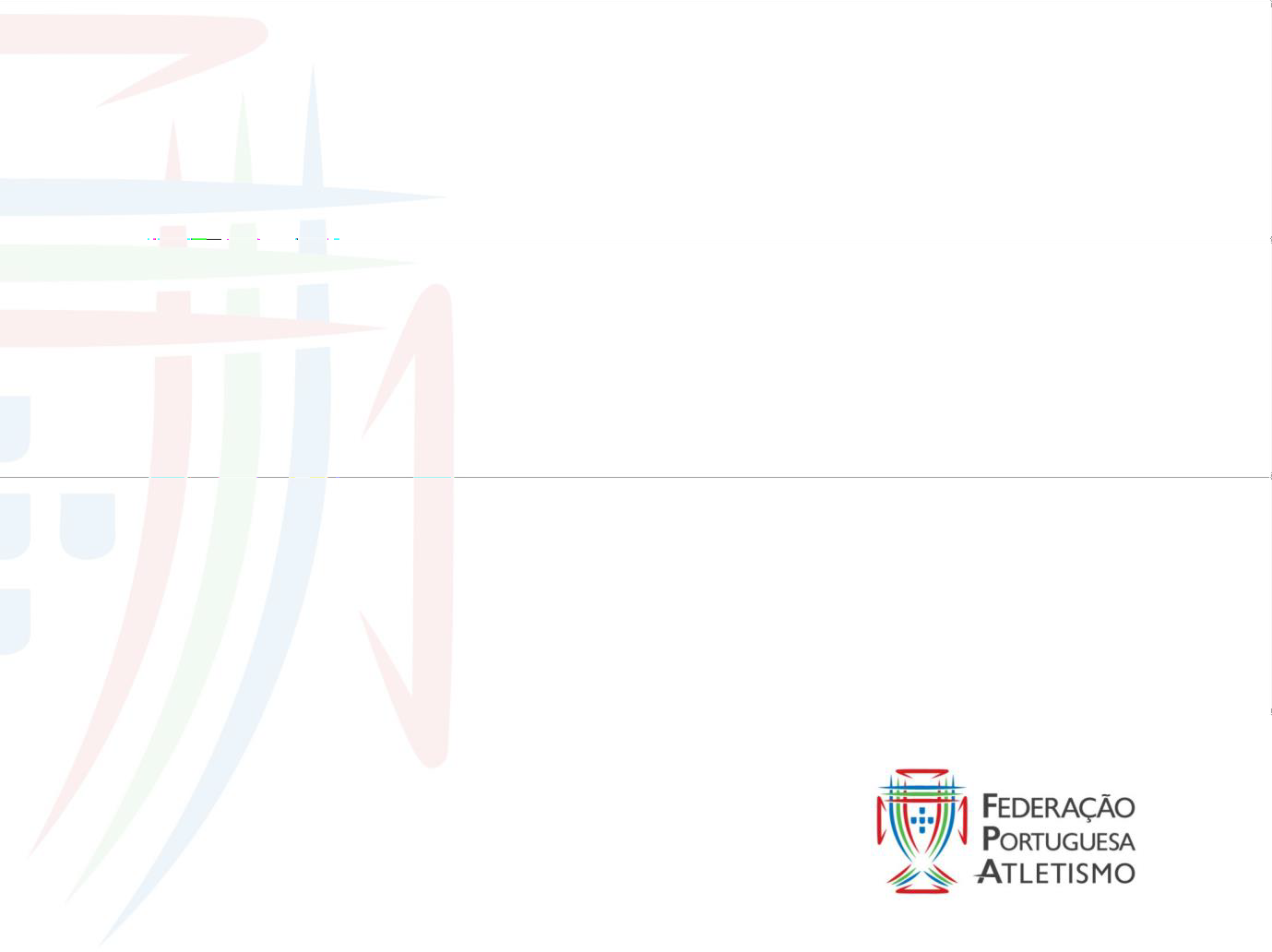 Voo
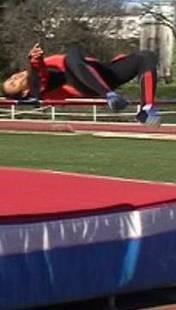 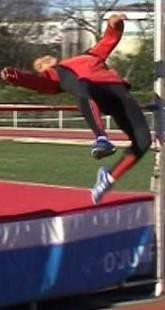 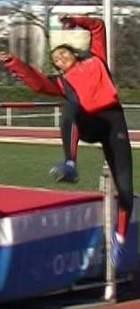 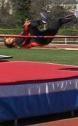 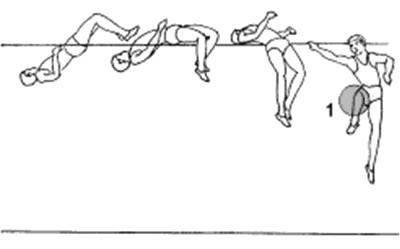 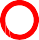 Objetivo:
Ultrapassar a fasquia

Características Técnicas:
Manter a posição vertical durante a impulsão;
“Guiar” todo o salto com o braço “líder” do movimento;
Subida da bacia até atingir posição arqueada;
Joelhos afastam-se para garantir uma maior posição
arqueada.
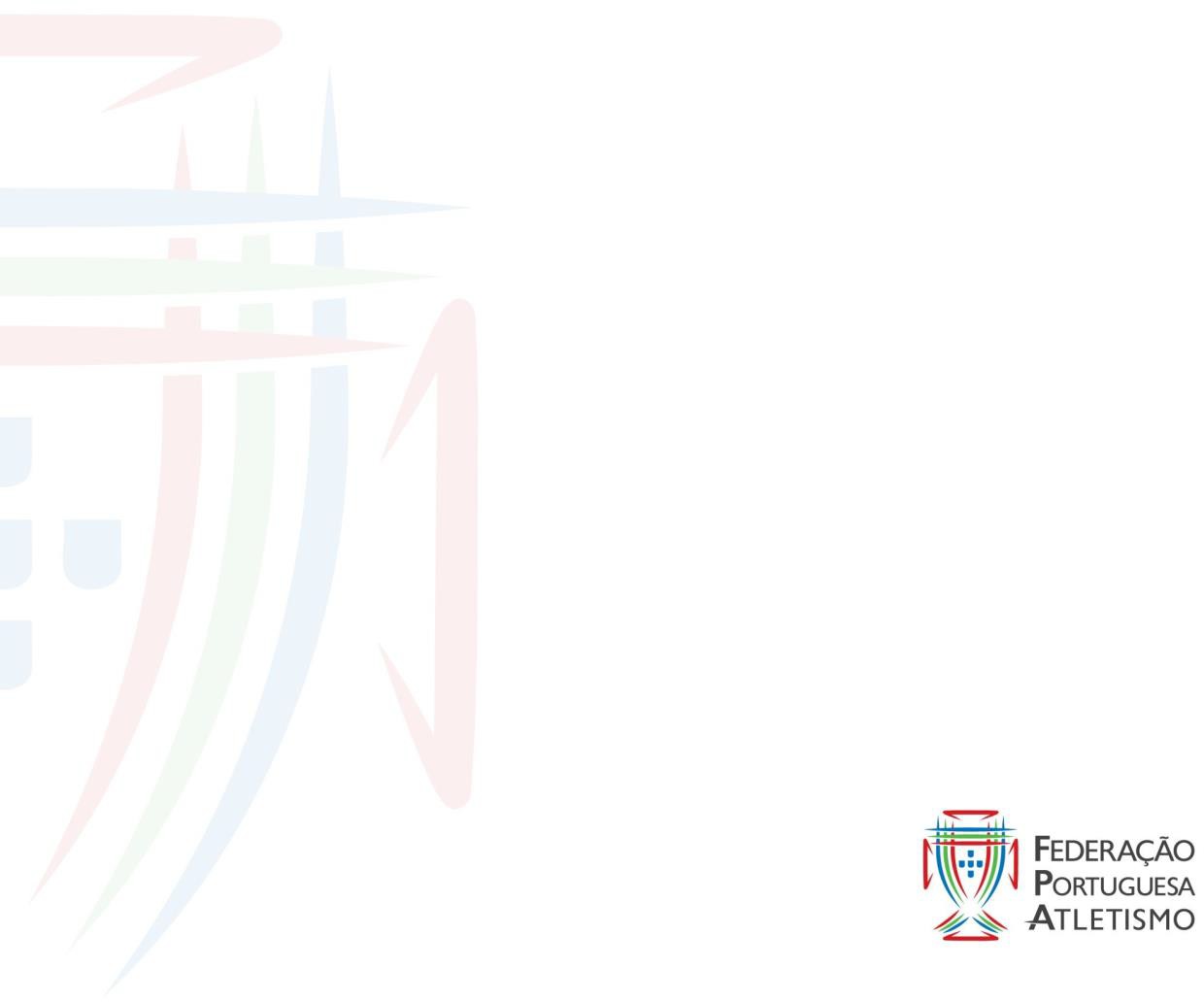 Queda
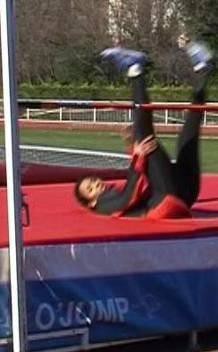 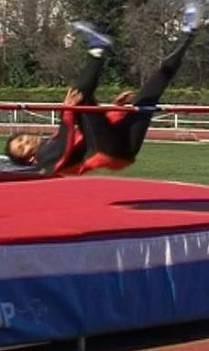 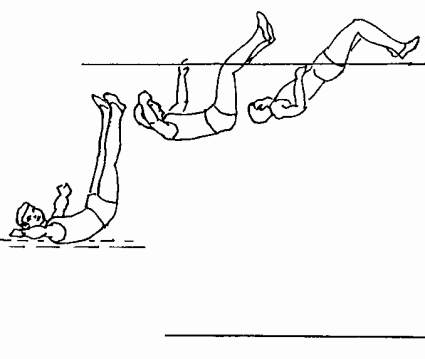 Objetivo:
Efetuar a queda de forma segura, sem lesões

Caraterísticas Técnicas:
Aproximar o queixo ao peito;
Efetuar primeiro com os ombros e depois as costas;
Joelhos afastados no momento da queda.
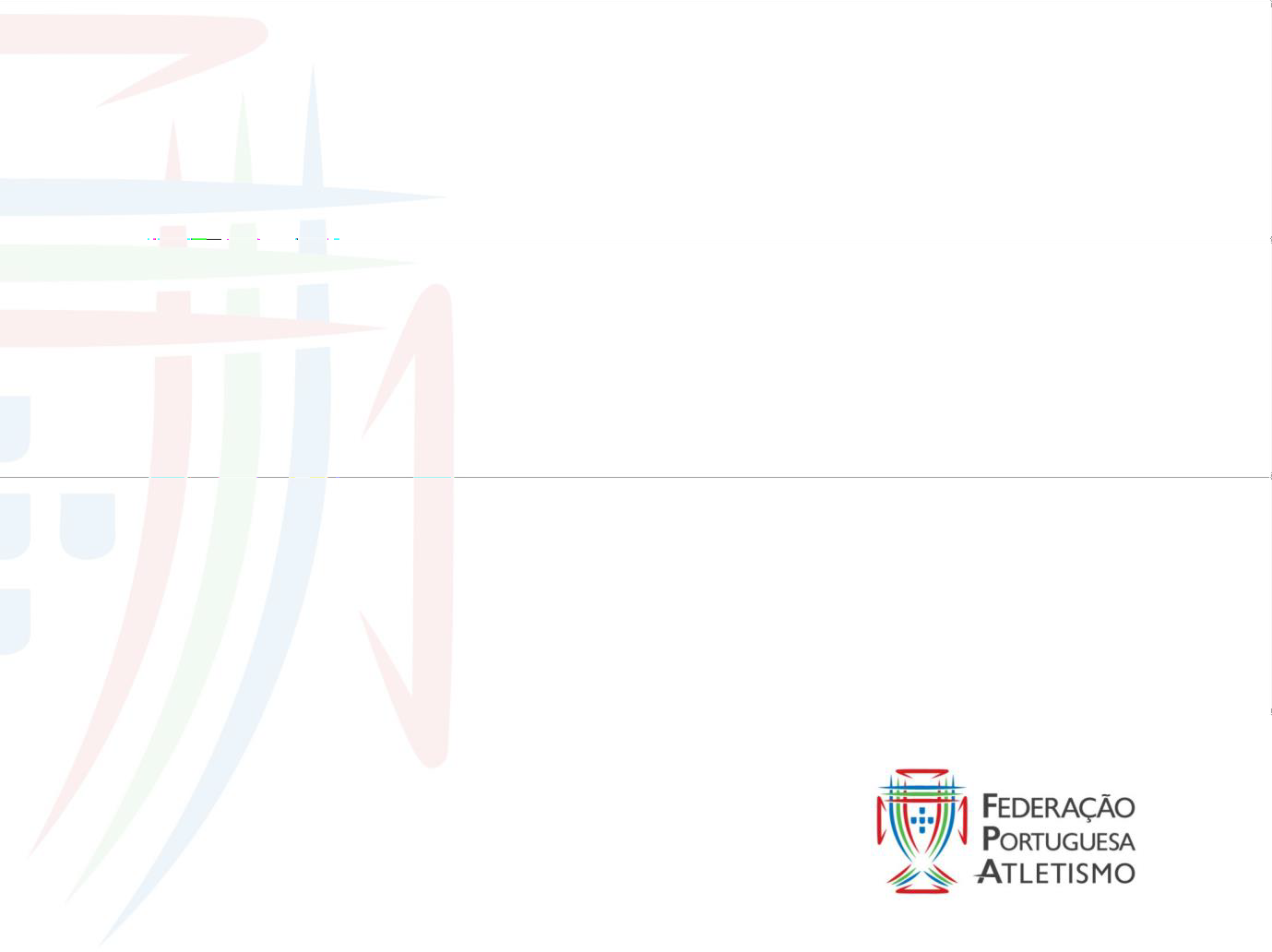 Saltos
Salto em Altura
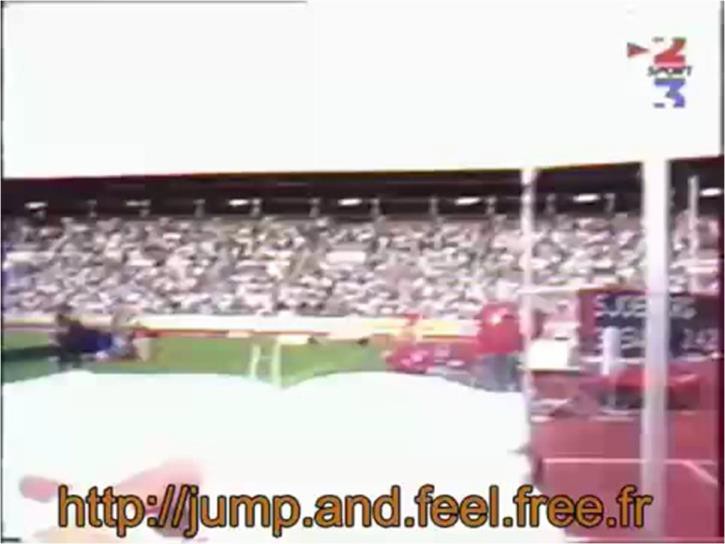 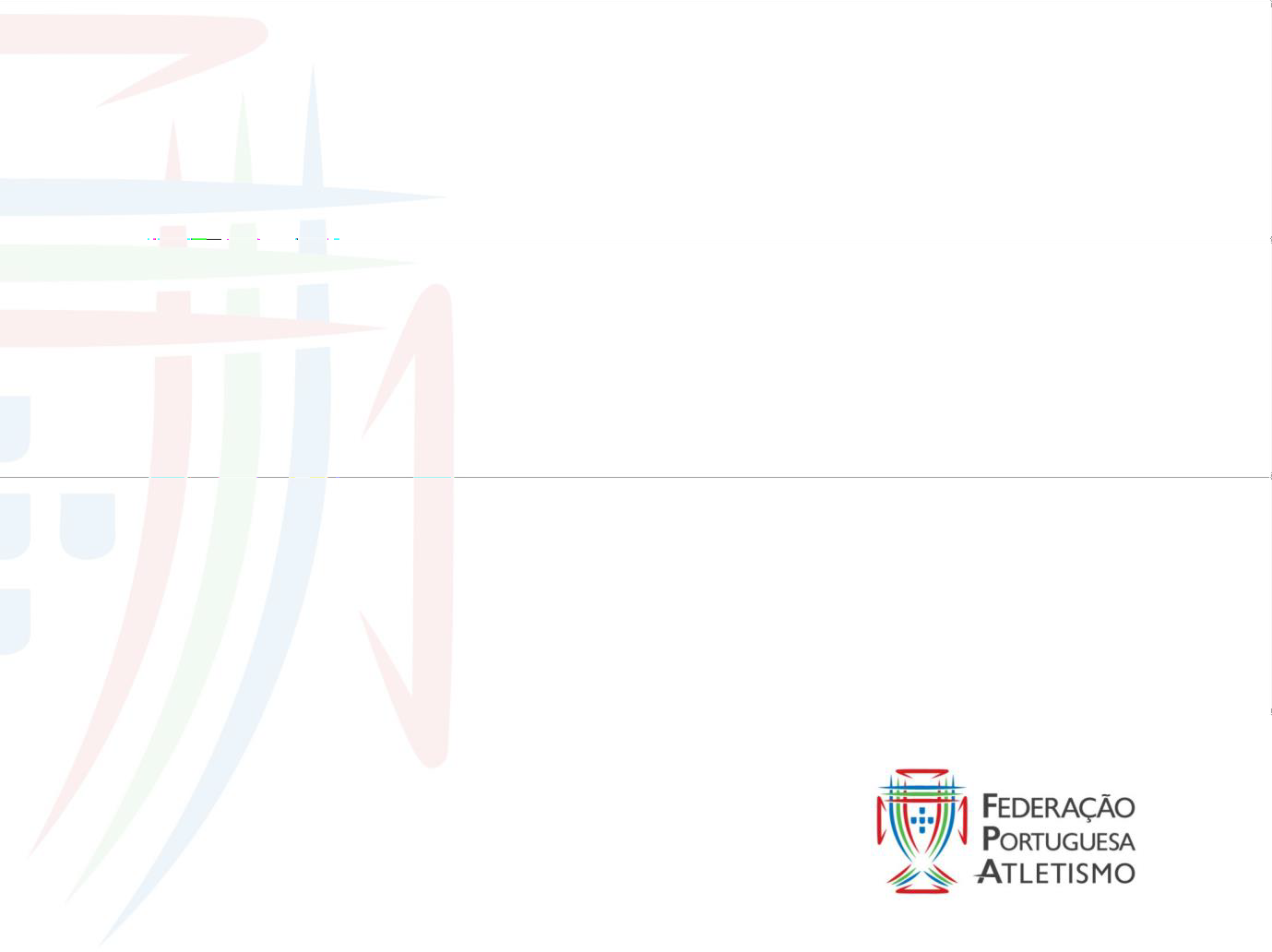 Sequência de Ensino do Salto em Altura
1
2
“Saltitares Verticais Variados”	Técnica de Tesoura
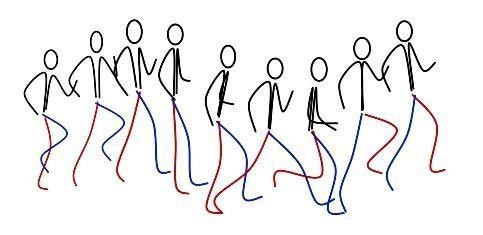 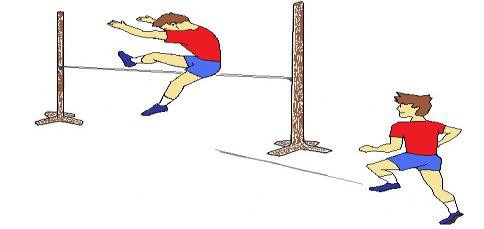 3
4
Técnica de Fosbury Flop
Aperfeiçoamento da Técnica Fosbury Flop
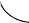 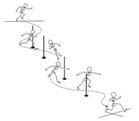 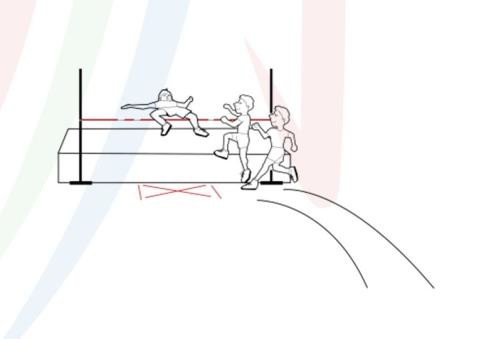 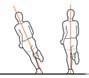 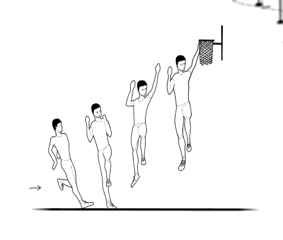 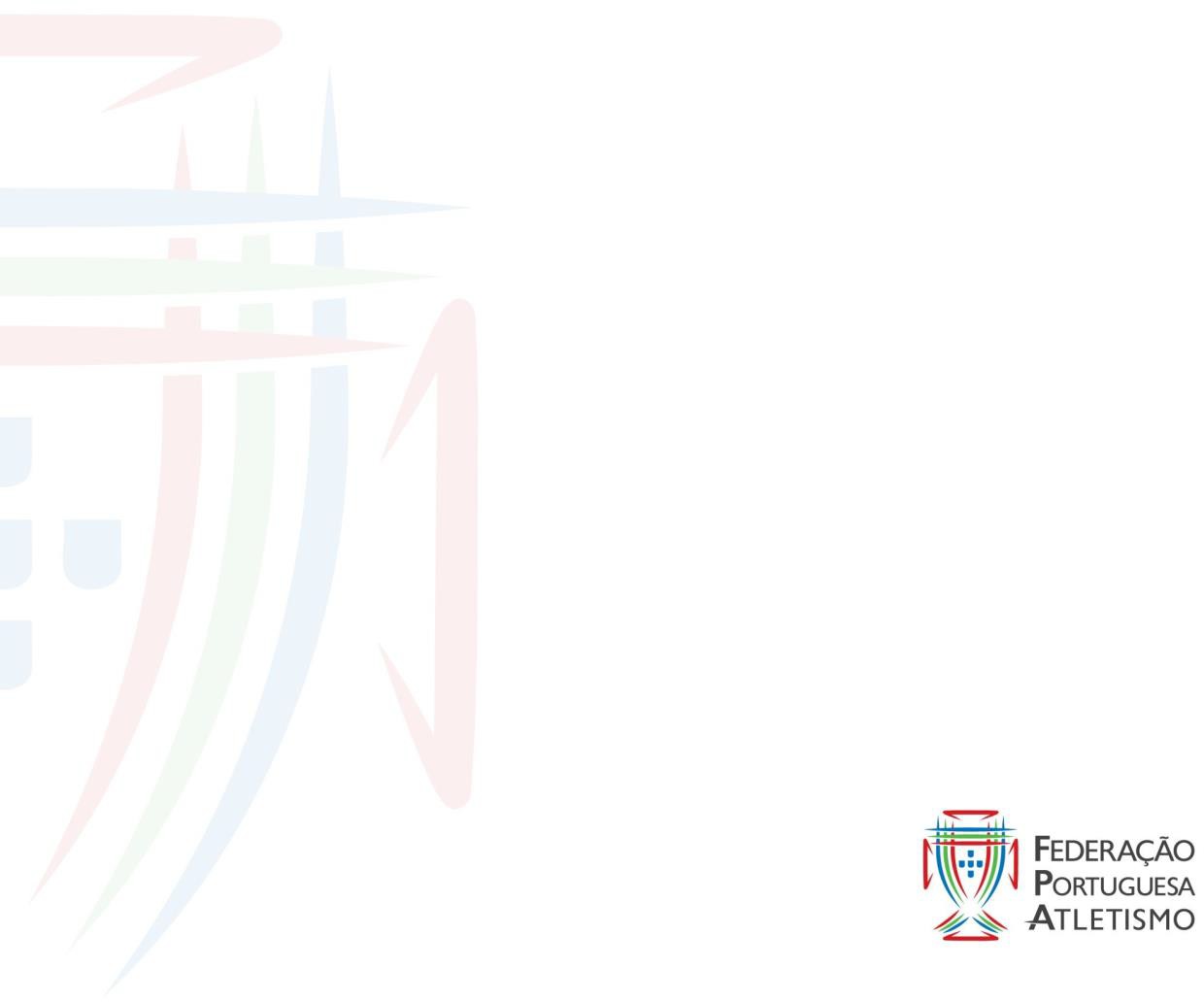 1. Saltos Verticais Variados
“Giroflés”
“Salto-ressalto”
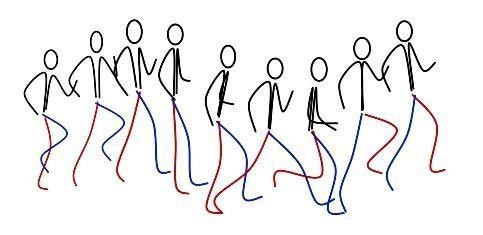 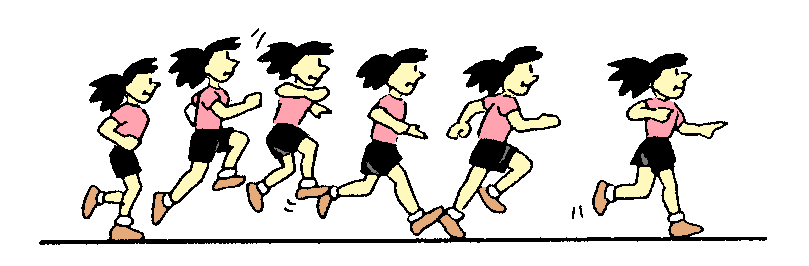 “Salta e toca”
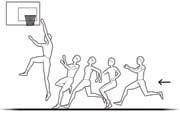 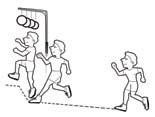 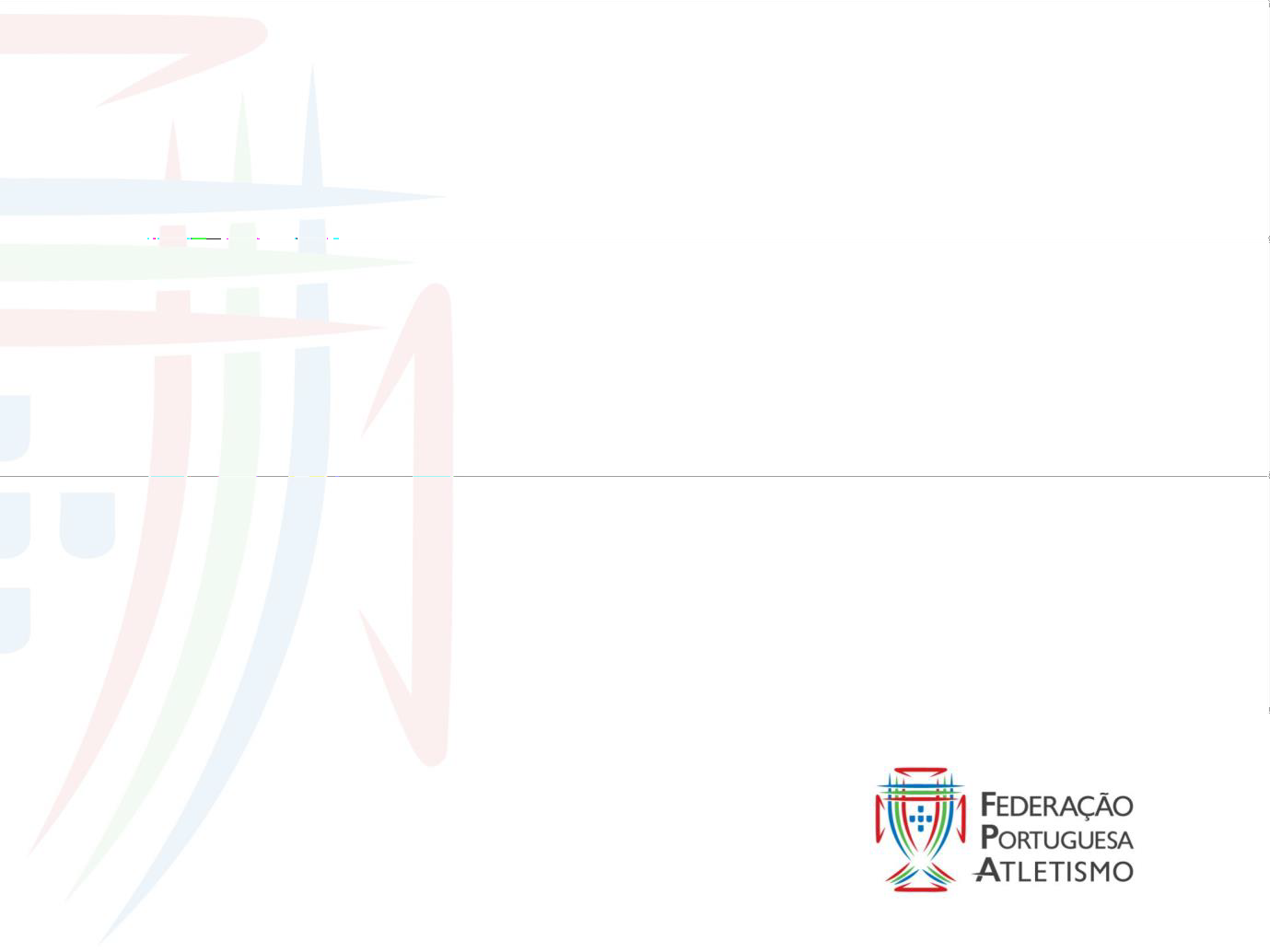 2. Técnica Tesoura I
Corrida de balanço frontal com 2-4 passos

Chamada a 1 pé

	Receção com o pé contrário da chamada
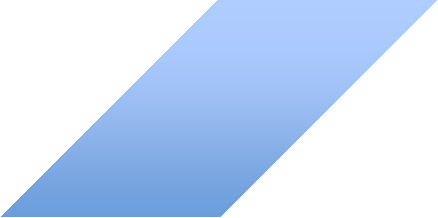 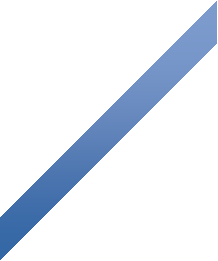 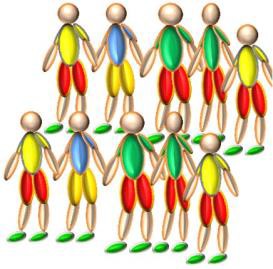 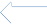 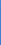 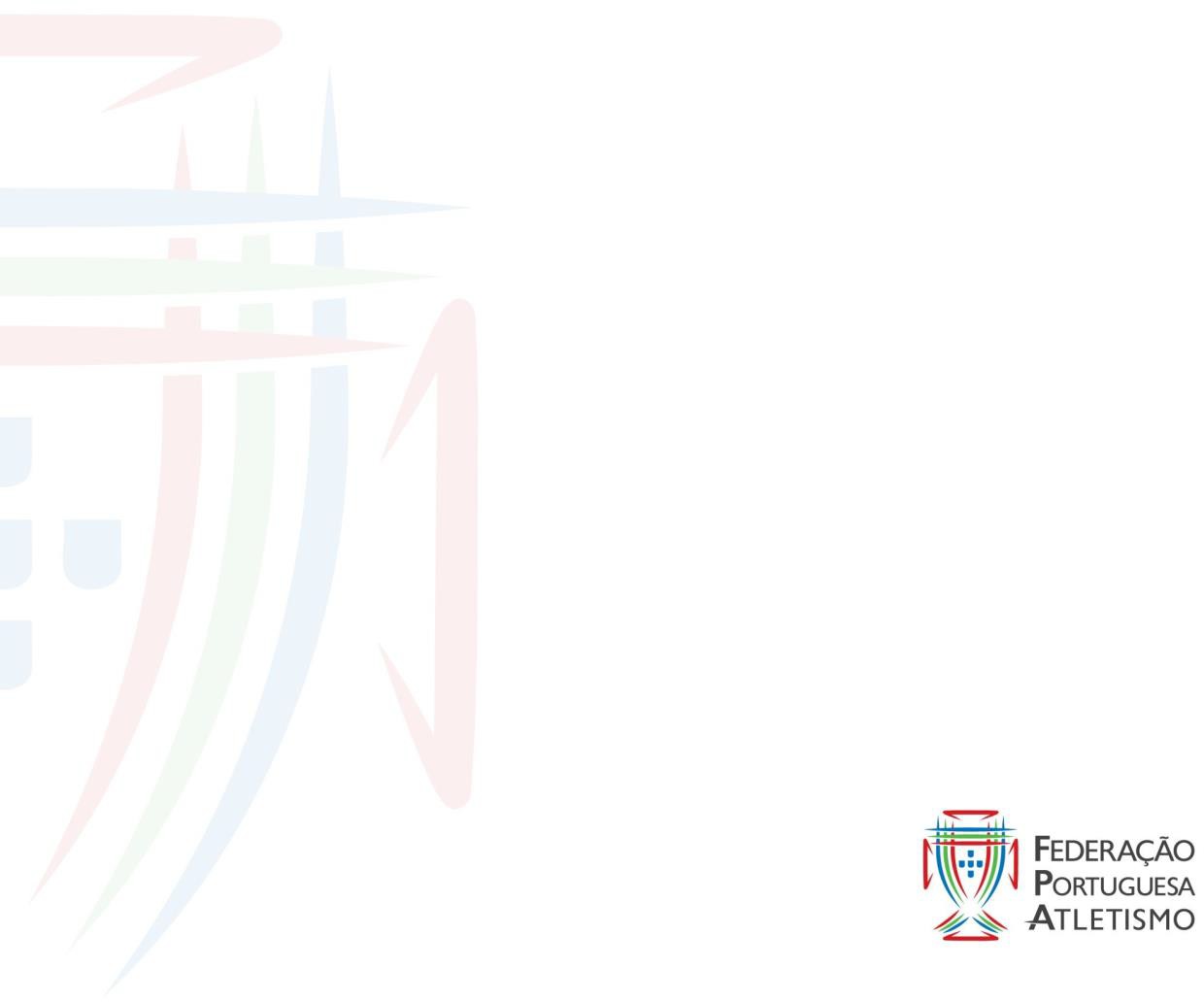 2. Técnica Tesoura II

	Corrida de balanço oblíqua com 2-4 passos

Chamada antes da “zona proibida”

A direção da Impulsão está na
continuidade da corrida

	Pode usar-se uma condicionante para a direção da impulsão

	Podemos aumentar a altura do colchão para enfatizar a verticalidade da impulsão
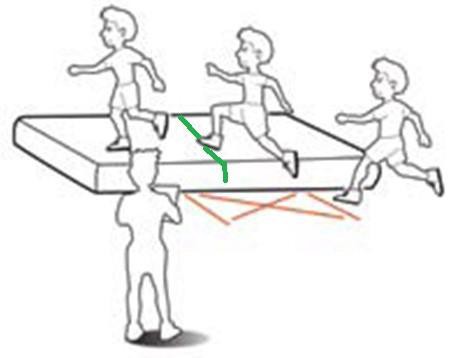 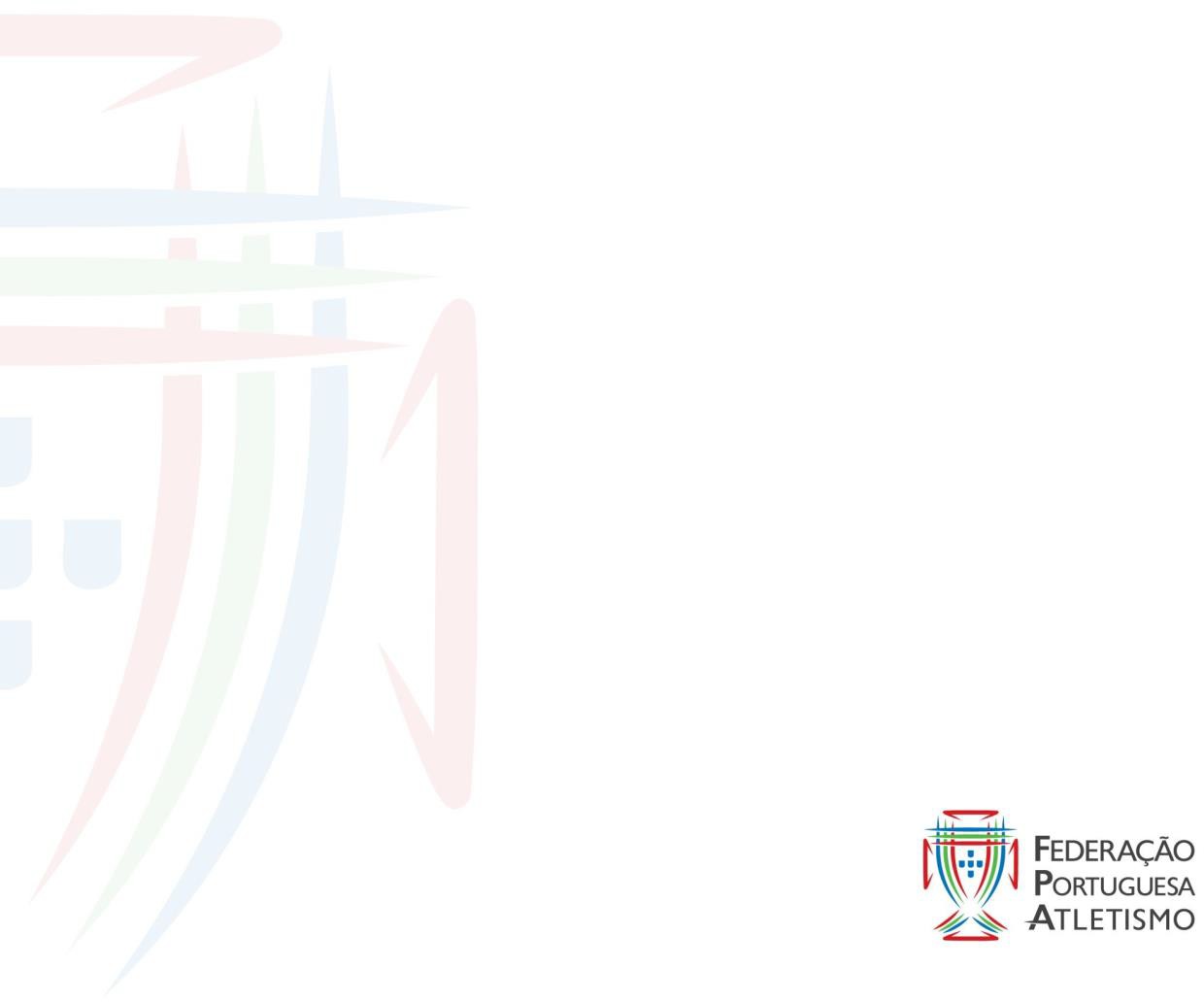 2. Técnica Tesoura III

Corrida de balanço oblíqua com 2-4 passos

Chamada antes da “zona proibida”

A direção da Impulsão está na continuidade da corrida

Podemos aumentar a altura do elástico para enfatizar a verticalidade da impulsão

Nos exercícios seguintes podemos alternar a ênfase na ação da perna de impulsão, perna livre e membros superiores
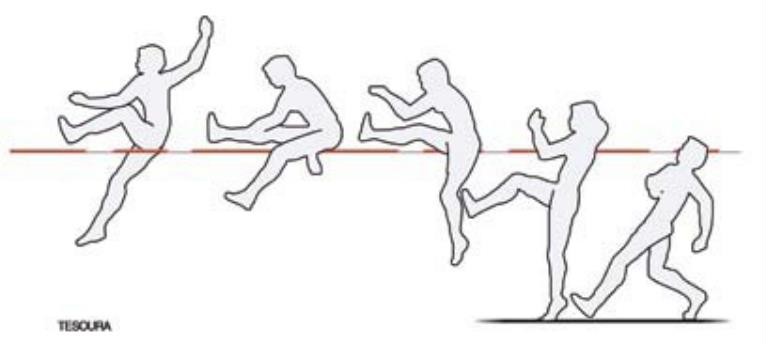 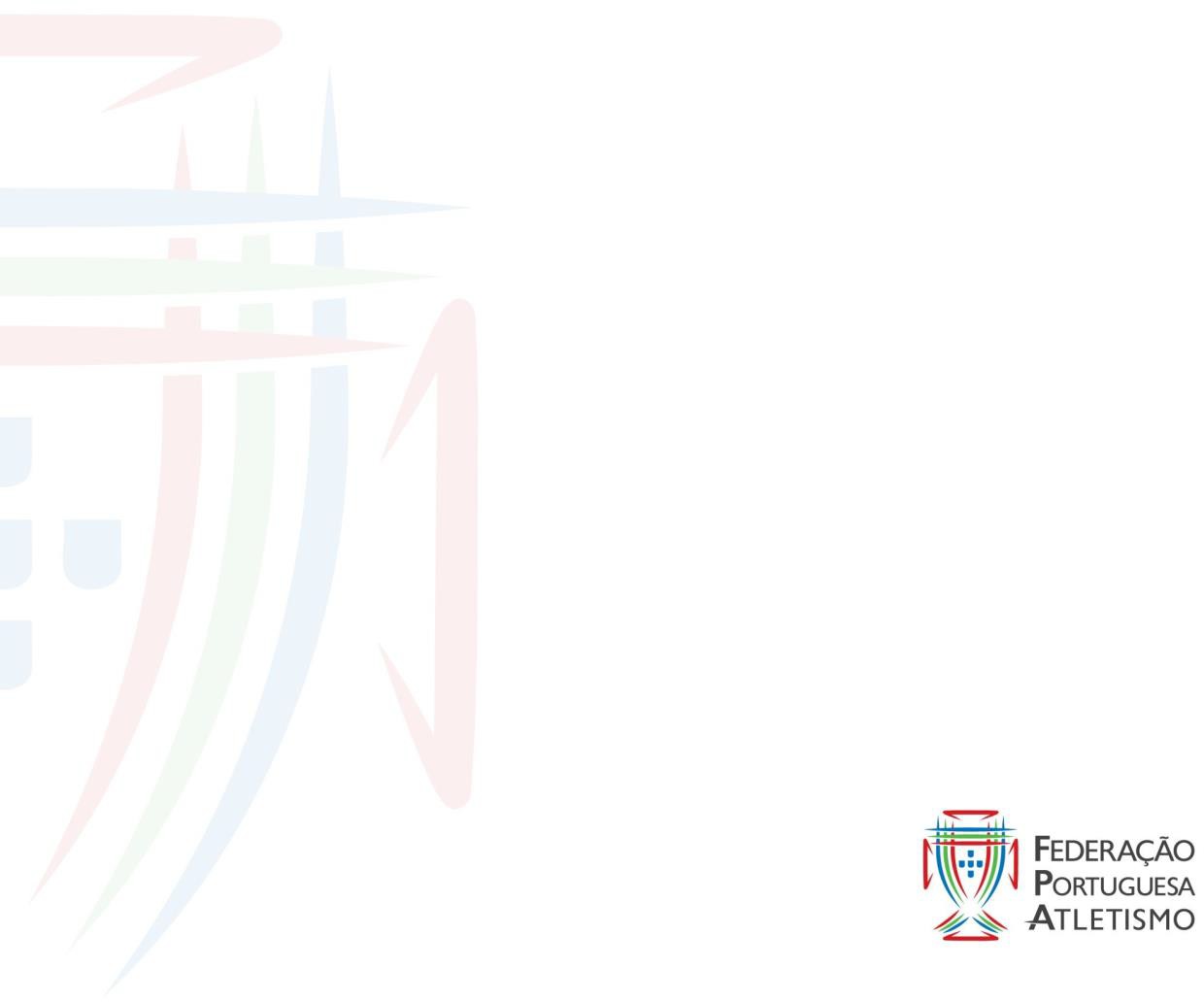 3. Técnica Fosbury Flop I
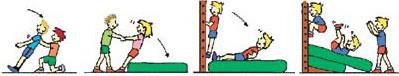 Queda de costas no Colchão

O contacto com o colchão é realizado sobre a zona dorsal

Os joelhos afastados e o queixo junto ao peito para evitar traumatismos

Iniciar sem saltos e evoluir para o mesmo exercício com salto a pés juntos e a 1 pé
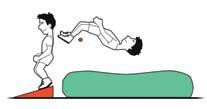 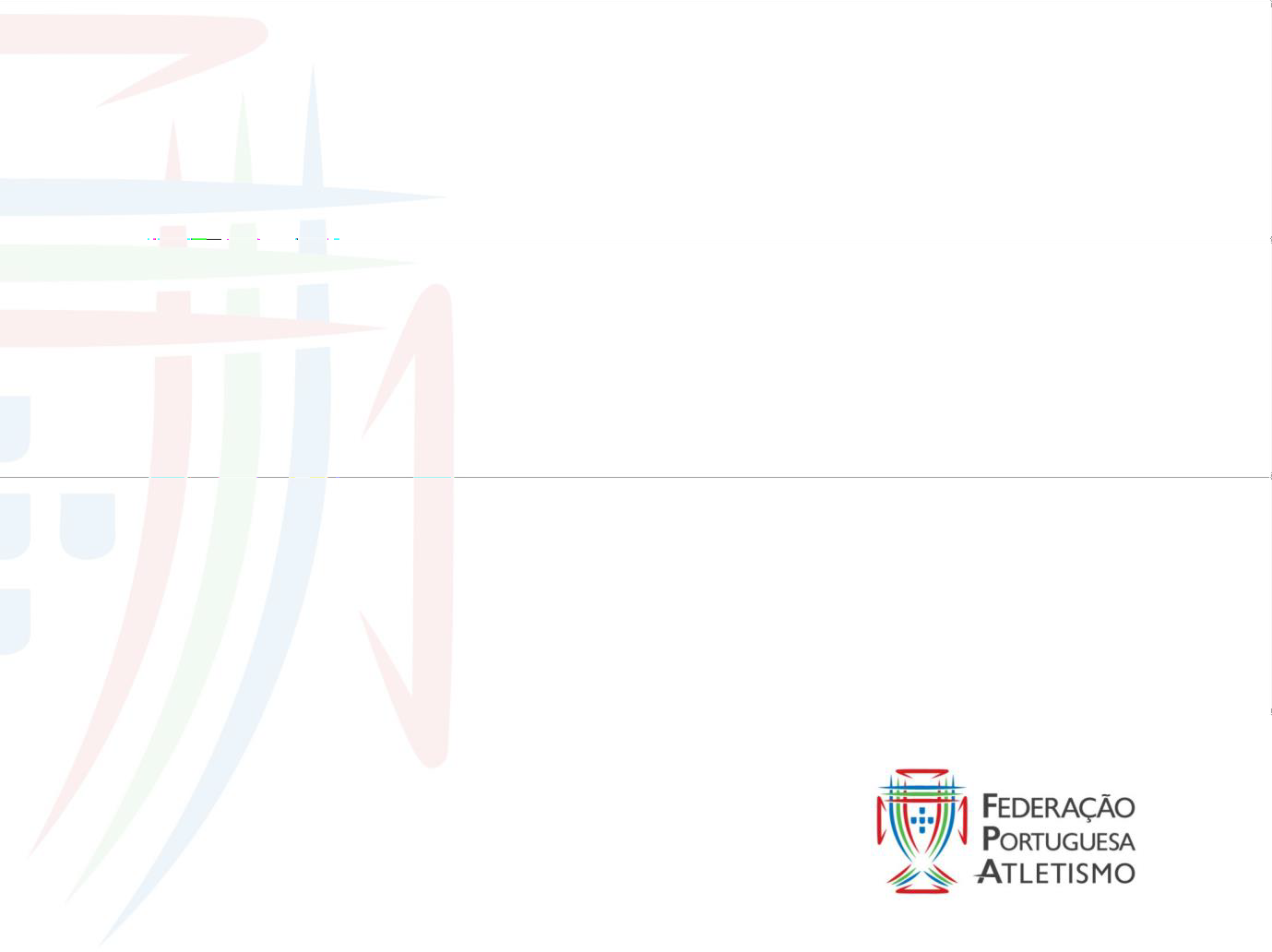 3. Técnica Fosbury Flop II
Corrida de balanço frontal com 2-4 passos

Chamada a 1 pé

	Voo com rotação do corpo para o lado da perna de impulsão

	Receção no colchão sobre as costas (zona dorsal)
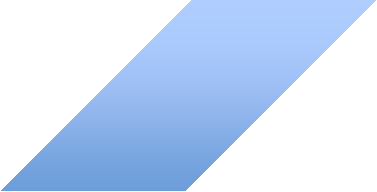 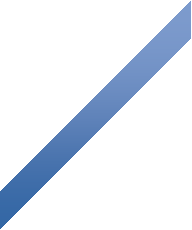 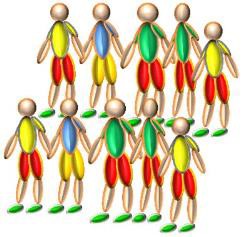 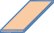 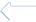 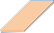 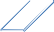 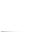 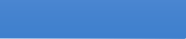 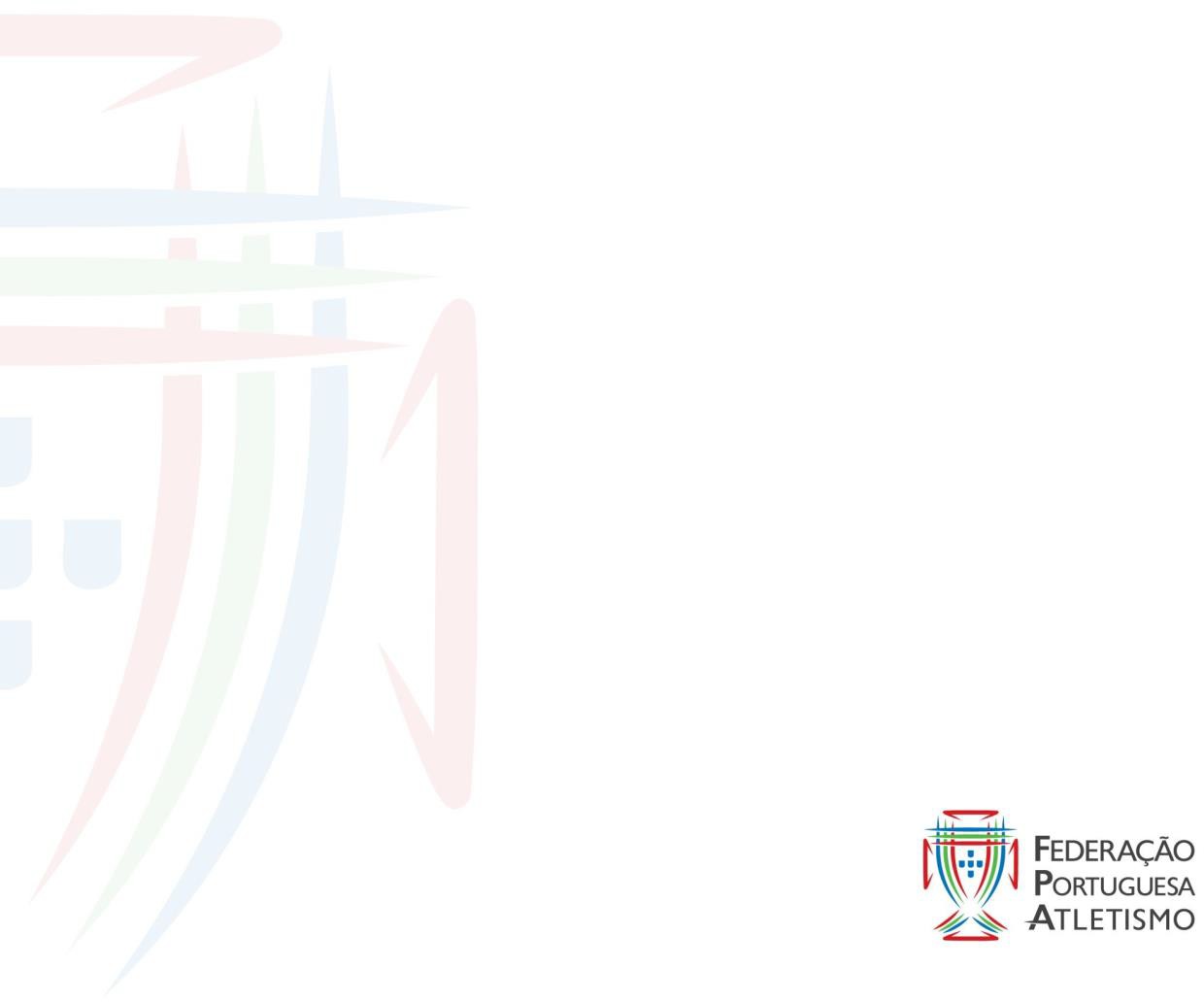 3. Marcação da Corrida de Balanço
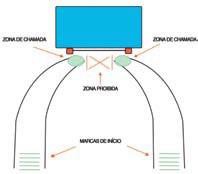 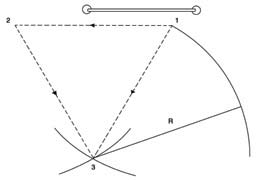 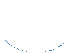 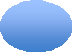 2m
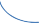 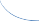 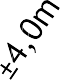 3,5m
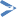 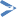 ±4,0m

Exemplo de marcação de corrida de balanço com 4 metros de raio
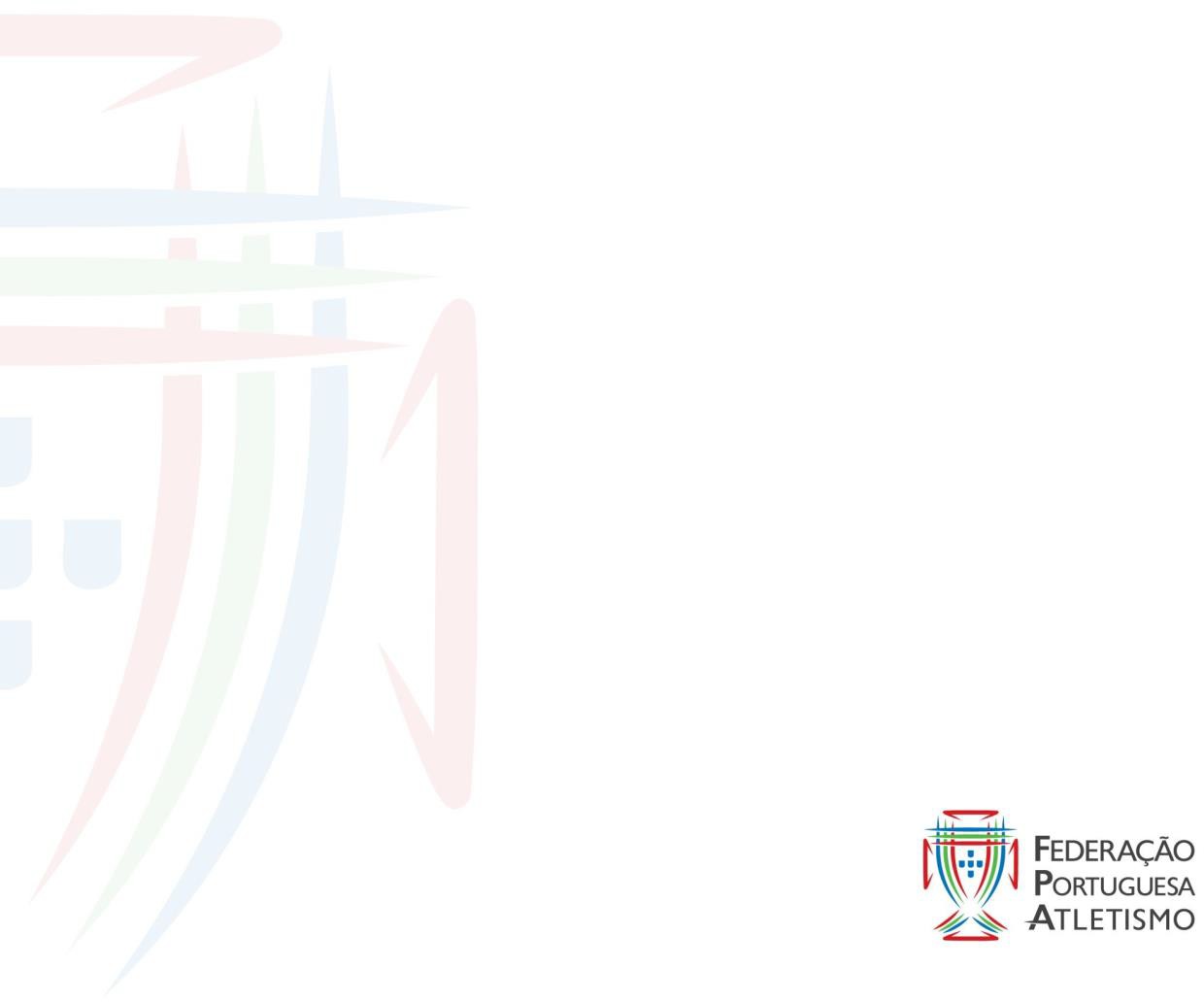 3. Técnica Fosbury Flop III
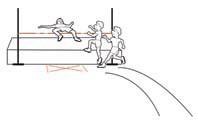 Corrida de balanço em curva frontal com 4 passos

Chamada a 1 pé

Voo com rotação do corpo para o lado da perna de impulsão

Receção no colchão sobre as costas (zona dorsal)

Nos exercícios seguintes podemos alternar a ênfase na ação da perna de impulsão, perna livre e membros superiores
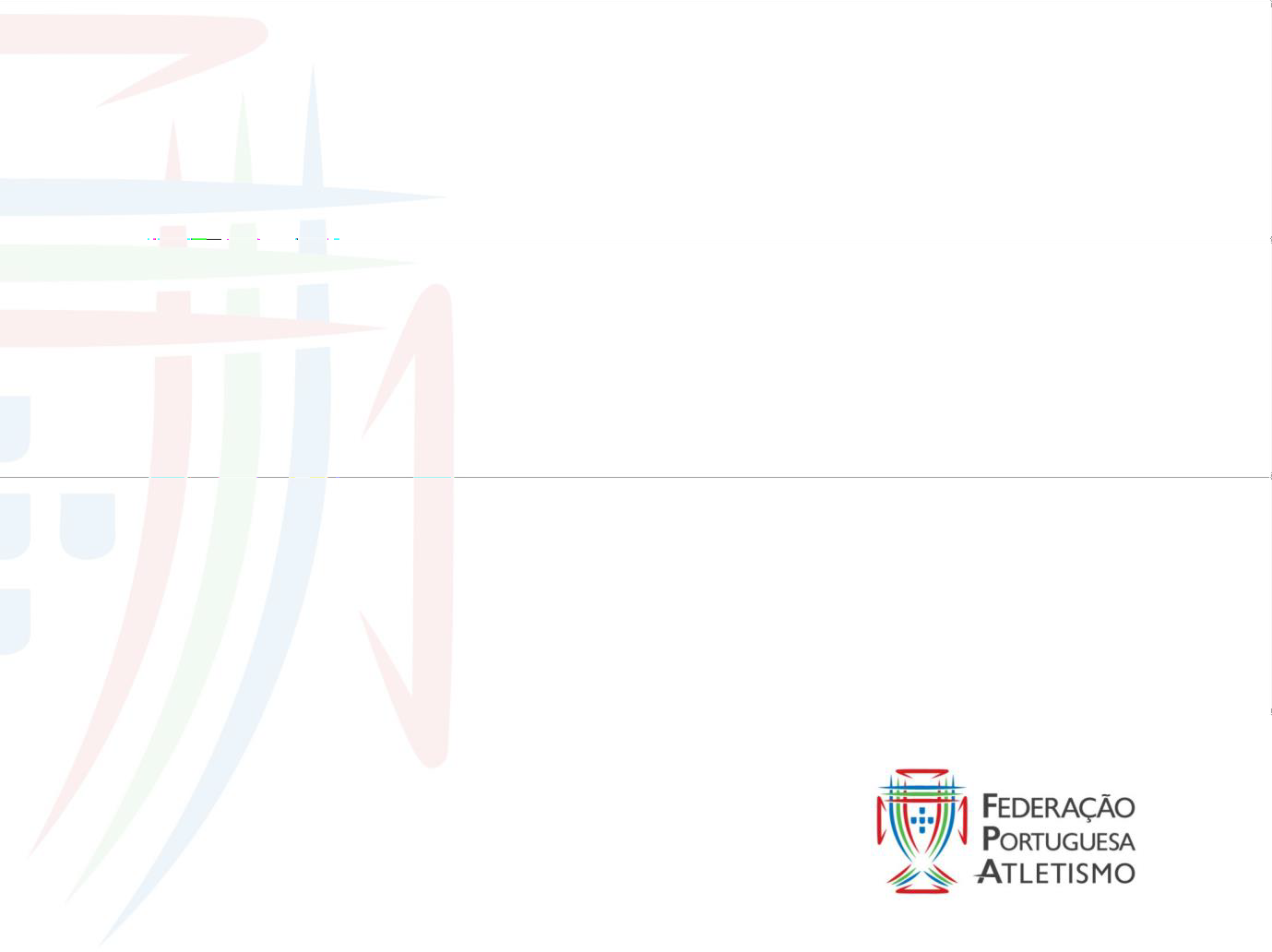 4. Aperfeiçoamento da Técnica Fosbury Flop
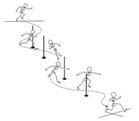 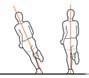 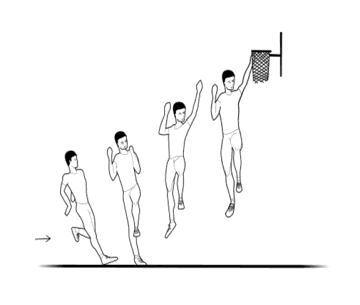 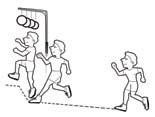 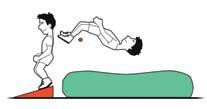 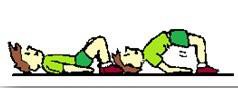 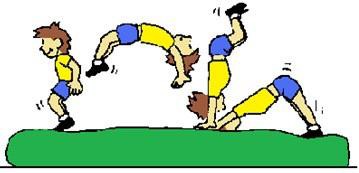